Sustainable Business for Africa – SB4A
EU Joint Communication to the EP and the Council for a renewed impetus of the Africa-EU Partnership, 4th May 2017,  JOIN(2017) 17 final
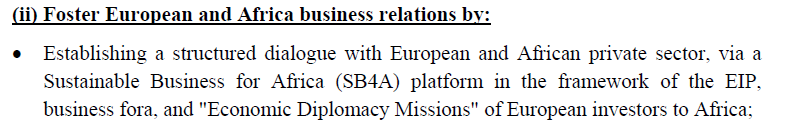 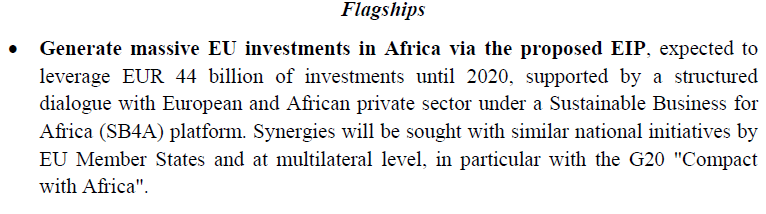 Right business framework to attract possible and sustainable investments 

Fostering entrepreneurship, SMEs, start-ups, skills and vocational training 

Infrastructure, both hard and soft, including digital economy

EU-Africa Trade relations and promoting intra-African trade (CFTA and Common African market)

Greater efforts towards a sustainable blue economy
Sustainable Business for Africa – SB4A
6th EU-Africa Business Forum (Abidjan, November 2017) 
"Investing in Job creation for Youth"
Business Declaration
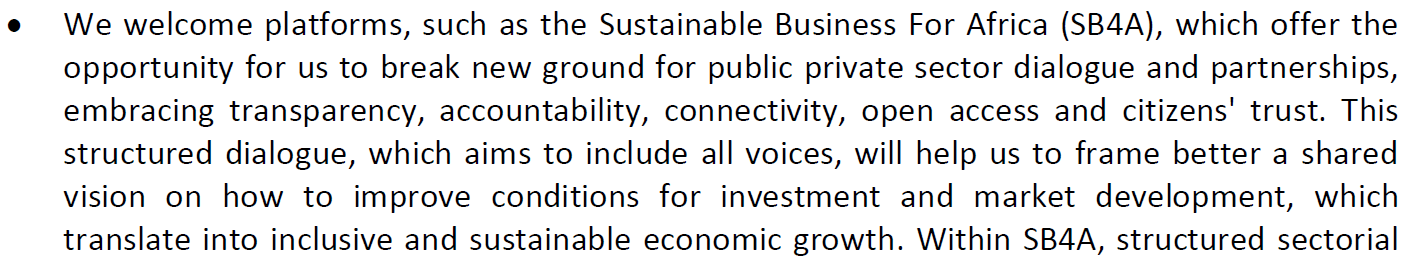 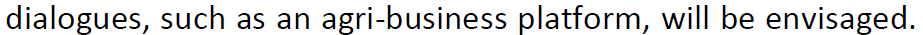 5th EU-Africa (political) Summit: " Mobilizing investments for African structural sustainable transformation". Focus on quality jobs, youth and women entrepreneurship, sustainable energy, agribusiness and digitalisation
Right business framework to attract possible and sustainable investments 
Fostering entrepreneurship, SMEs, start-ups, skills and vocational training 
Infrastructure, both hard and soft, including digital economy
EU-Africa trade relations and promoting intra-African trade (CFTA and Common African market)
Greater efforts towards a sustainable blue economy
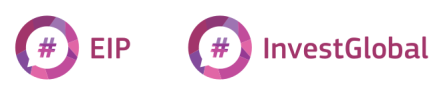 What is the
Sustainable Business for Africa – SB4A
Sustainable Business for Africa Platform (SB4A)
What:
An overarching framework to catalyse more private investment in partner countries to create more decent jobs, sustainable growth, and poverty reduction, with a focus on women and youth.
How:
- Actions to reinforce existing and create new structured dialogue processes with the private sector. To be included in existing relevant programmes and new. 
At country, sectoral and strategic level
Technical assistance to support SB4A implementation: NIPs, RIPs, TPSD Facility, new centralised TA
SB4A network created and an SB4A Capacity4Dev group: Internal to Commission/Delegation
Understand and promote priority investment climate reforms to create decent jobs for youth and women -in coherence with Jobs and Growth compact at country level-
Improve policy and political dialogue
Design better EU cooperation (for instance, PSD programme, or an investment climate improvement programme)
Coherence and synergies between the three pillars of the EIP
Why:
Where:
Sub Saharan and Northern Africa
[Speaker Notes: HANDOUT SB4A guidance note]
Sustainable Business for Africa – SB4A
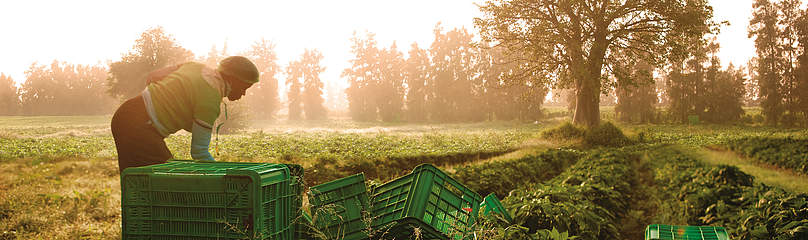 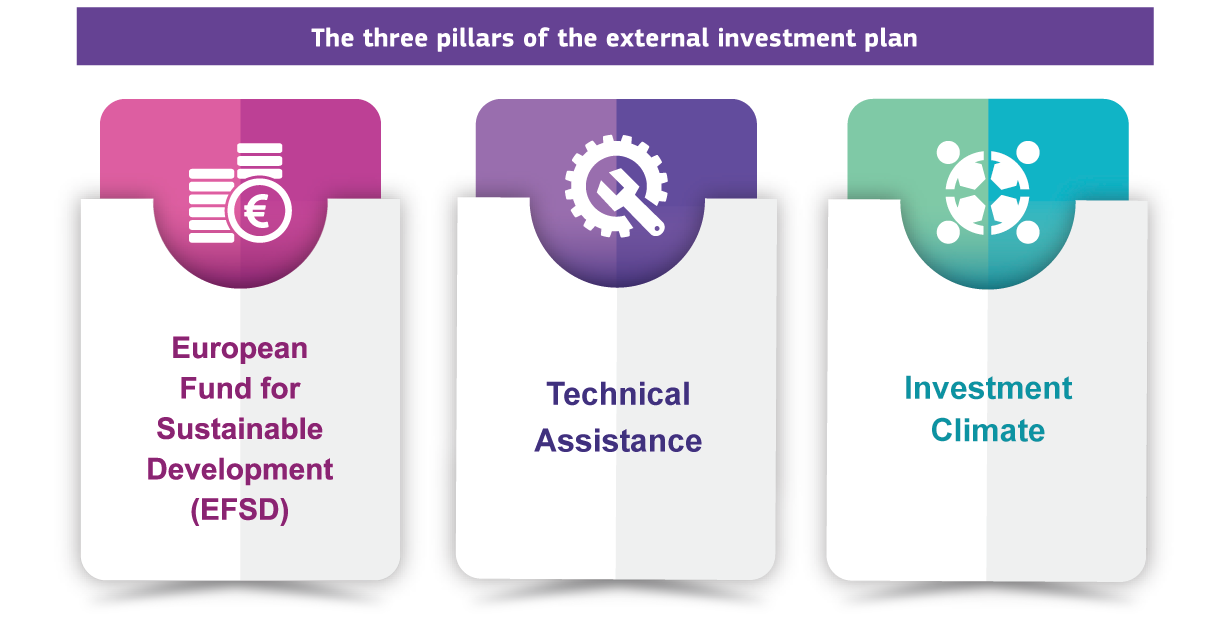 Outputs
Inputs
Plug-in: Member States, CSOs, IOs,
other actors
Better informed Political Dialogue
Prioritised and targeted actions to attract private investment
Improved analysis to support competitiveness
Feedback on reform needs
Possibility to refine strategies
Information on market  and value–chain opportunities
Joined-up approaches
Our analytical basis:
Jobs & Growth Compacts, 
Value chain mapping, investment climate studies, etc.
(SB4A Guidance note:10 key elements)
Sustainable Business for Africa (SB4A)

Identify key investment constraints together
Get business perspective
Test your analyses and proposed solutions
New ideas & opportunities
Create ownership for action
Build partnerships
Local and EU 
Business
EU Delegations
Other analyses: WBG, UN, ITC, other IOs, IFIs,  WEF, CSOs,…
Country Government 
(from the beginning)
Country's strategies:
 Development, Investment, Industrialisation, SMEs, Innovation…
Plug-in other networks
[Speaker Notes: A reminder of the Flow of IC 3 building blocks (Country Analysis, Structured Dialogue with Private Sector, Policy and Political Dialogue)(slides 9 and 10)]
Sustainable Business for Africa – SB4A
How to move to SB4A with sustainable business model?
How and whom to involve in Government? Local Business? EU Business?
List key known business constraints
Are there data gaps?
What structures currently exist (EU Business fora, Chambers of Commerce, …)?
What are the Gov. strategies?
What  data and analysis exists (J&GC, IOs analysis, etc…)
EUD staff  to facilitate the process
Funding sources for research work, external expertise, …
HQ support available
Build on existing ones to start with 
Invite right interlocutors
Ensure early success: build from there
Where can we make a difference?
Set up discussion  with the relevant government interlocutors to buy-in
Talk to local and EU business 
Identify Champions and get them committed
Involve EUMS diplomatic  missions
Consolidate local ownership and partnerships
Support the set-up of objectives and action plan
Move to key outputs to demonstrate meaningful actions
[Speaker Notes: Identifying the best process for dialogue]
Sustainable Business for Africa – SB4A
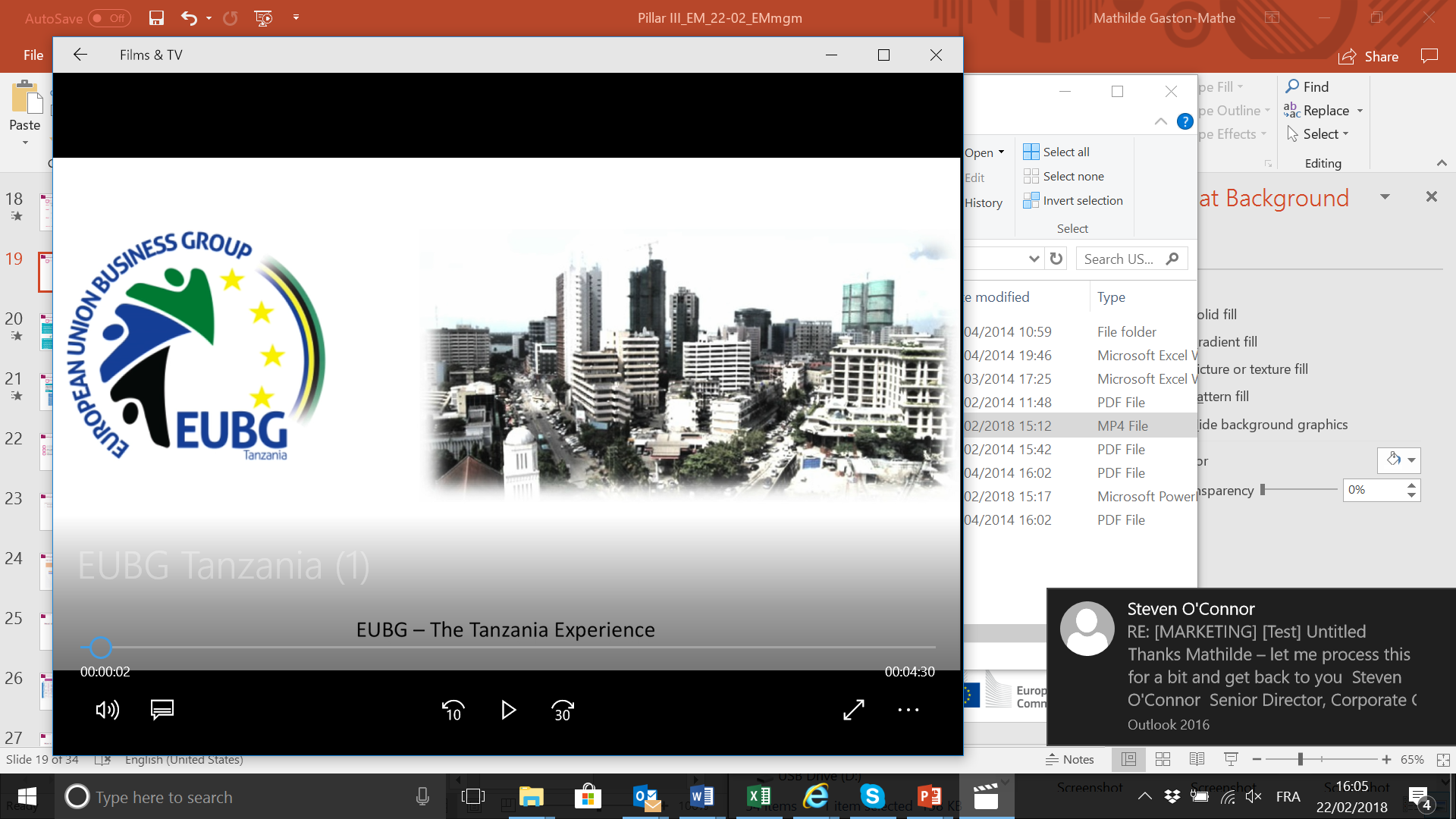 [Speaker Notes: A practical example of a structure created and supported by the EU to feed Structured Dialogue. Process and challenges or the creation of the Tanzania EUBG]
Sustainable Business for Africa – SB4A
EUCC Situation in SSA by October 2017
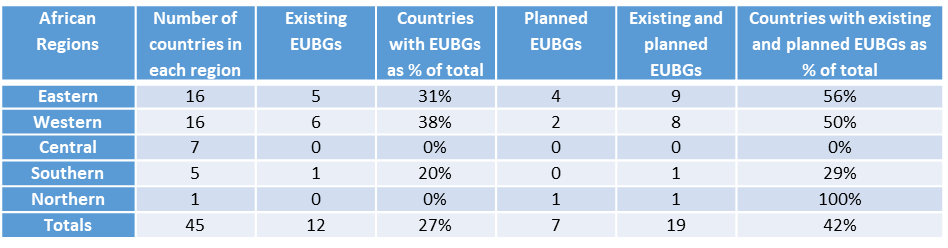 7
[Speaker Notes: Findings on fixed structures (EU business groups or Chambers of Commerce) from a Facility research]